Display Week 2017 Exhibitor Survey Revised
Monday, July 17, 2017
Q1: Please rate the following components of the exhibition.
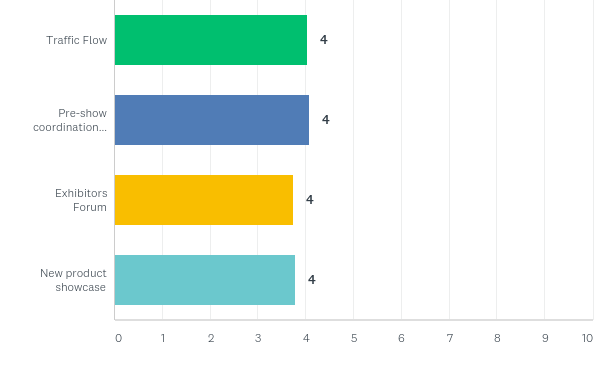 Q1: Please rate the following components of the exhibition.
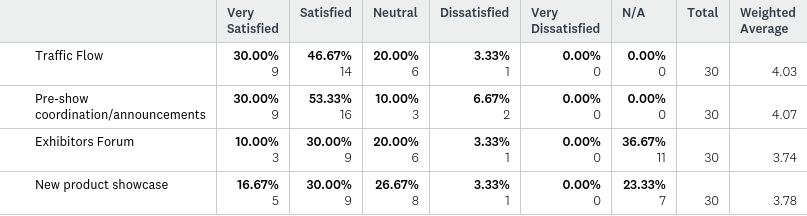 Q2: The primary reason(s) my company exhibits at Display Week is to (please rate in order of importance):
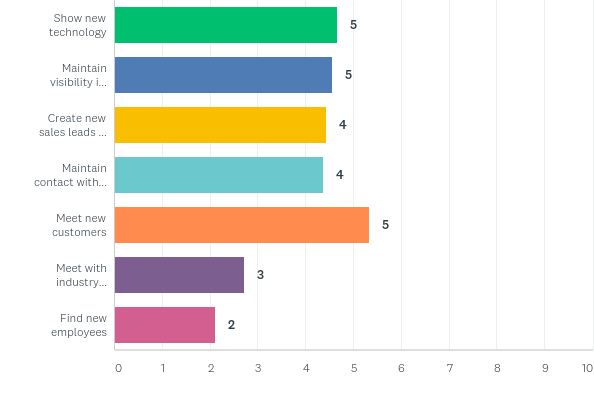 Q2: The primary reason(s) my company exhibits at Display Week is to (please rate in order of importance):
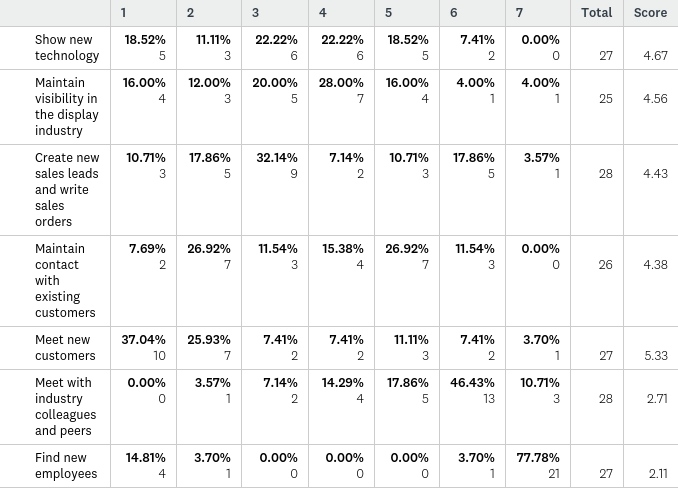 Q3: What factors will influence your decision to exhibit at Display Week 2018 (please rate in order of importance)?
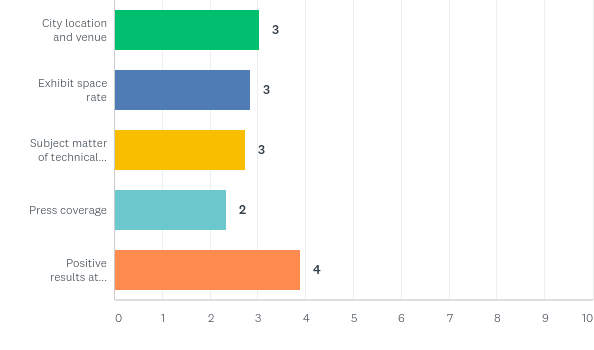 Q3: What factors will influence your decision to exhibit at Display Week 2018 (please rate in order of importance)?
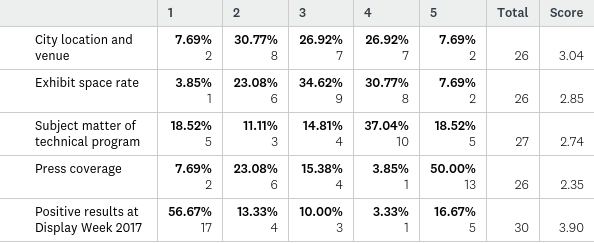 Q4: Please check the boxes that apply for the Lead Retrieval Machine:
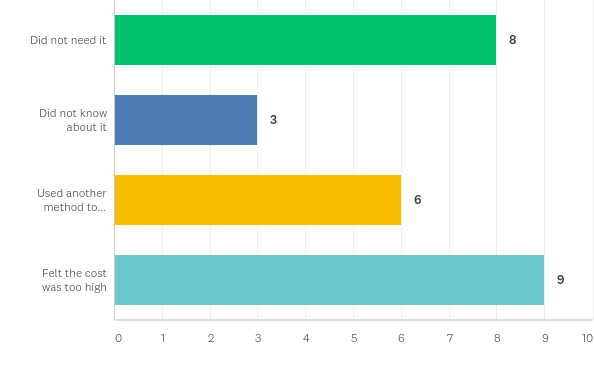 Q4: Please check the boxes that apply for the Lead Retrieval Machine:
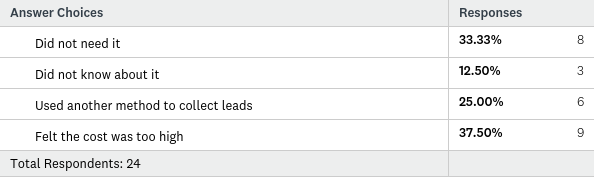 Q5: Please check the boxes that apply to the mobile app:
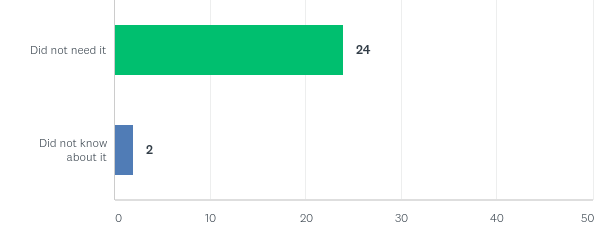 Q5: Please check the boxes that apply to the mobile app:
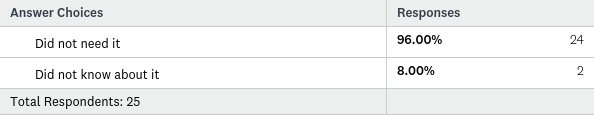 Q6: If you downloaded the mobile app, what features did you find most useful?
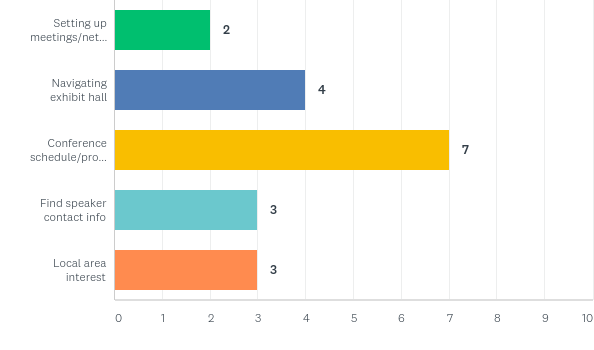 Q7: What best describes your position within your organization?
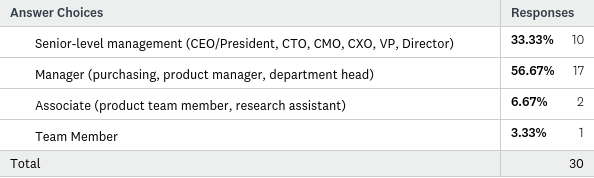